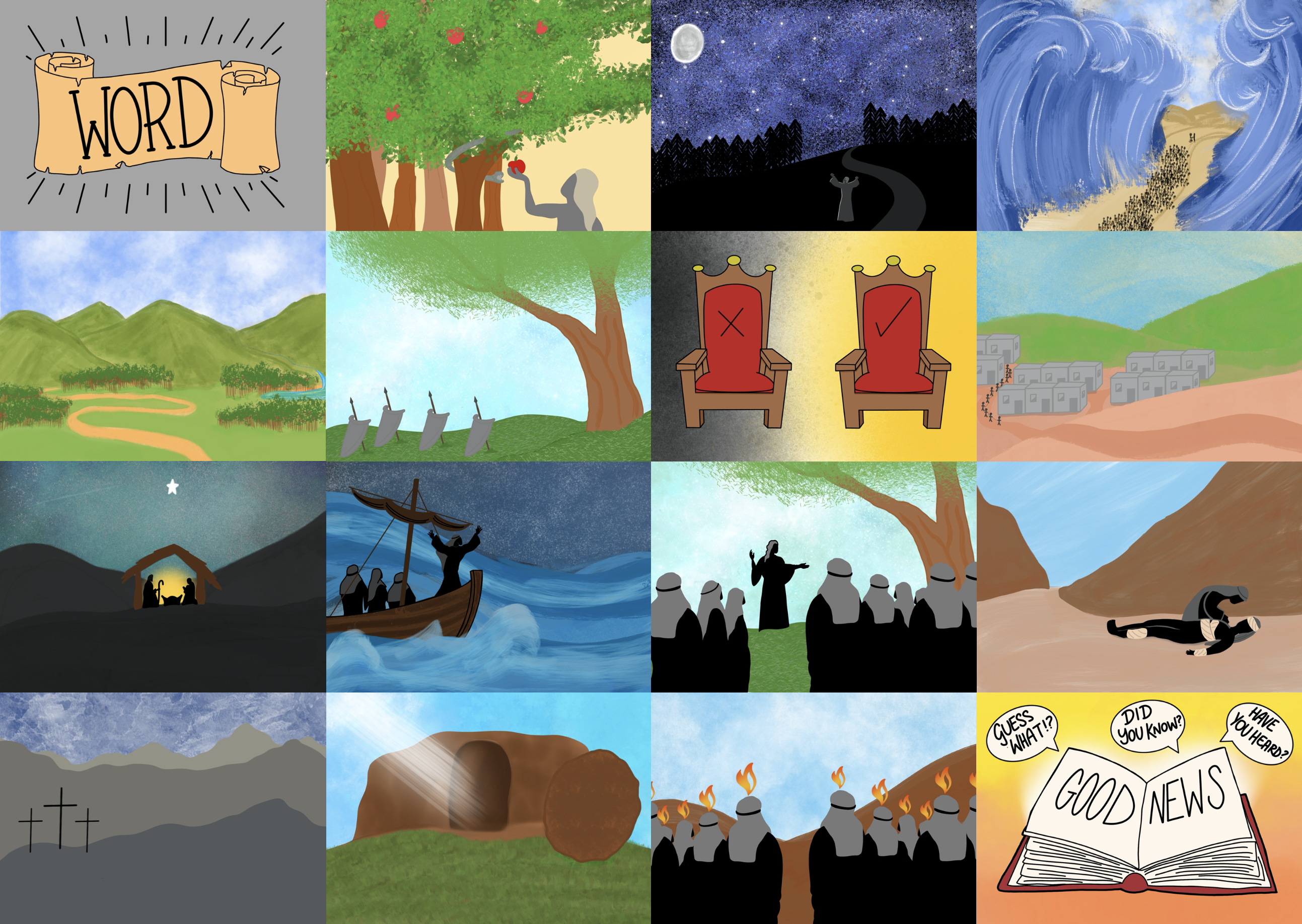 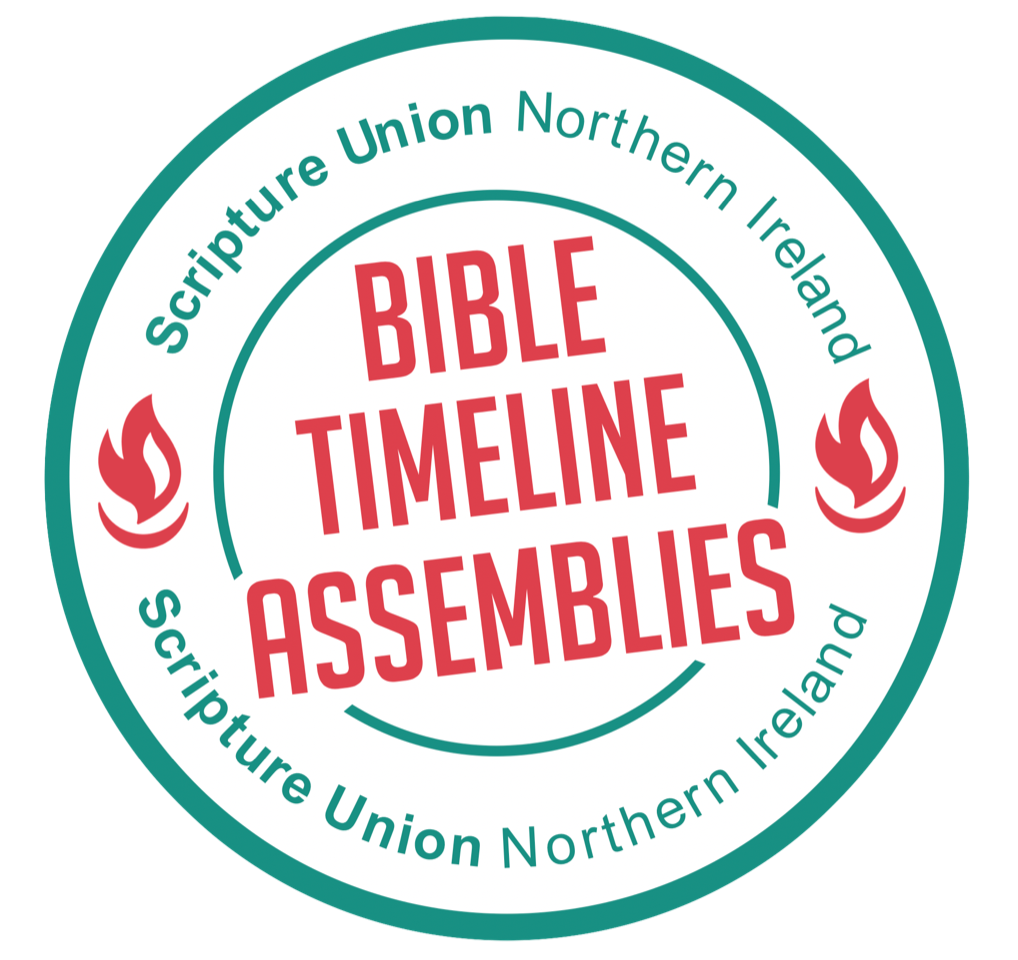 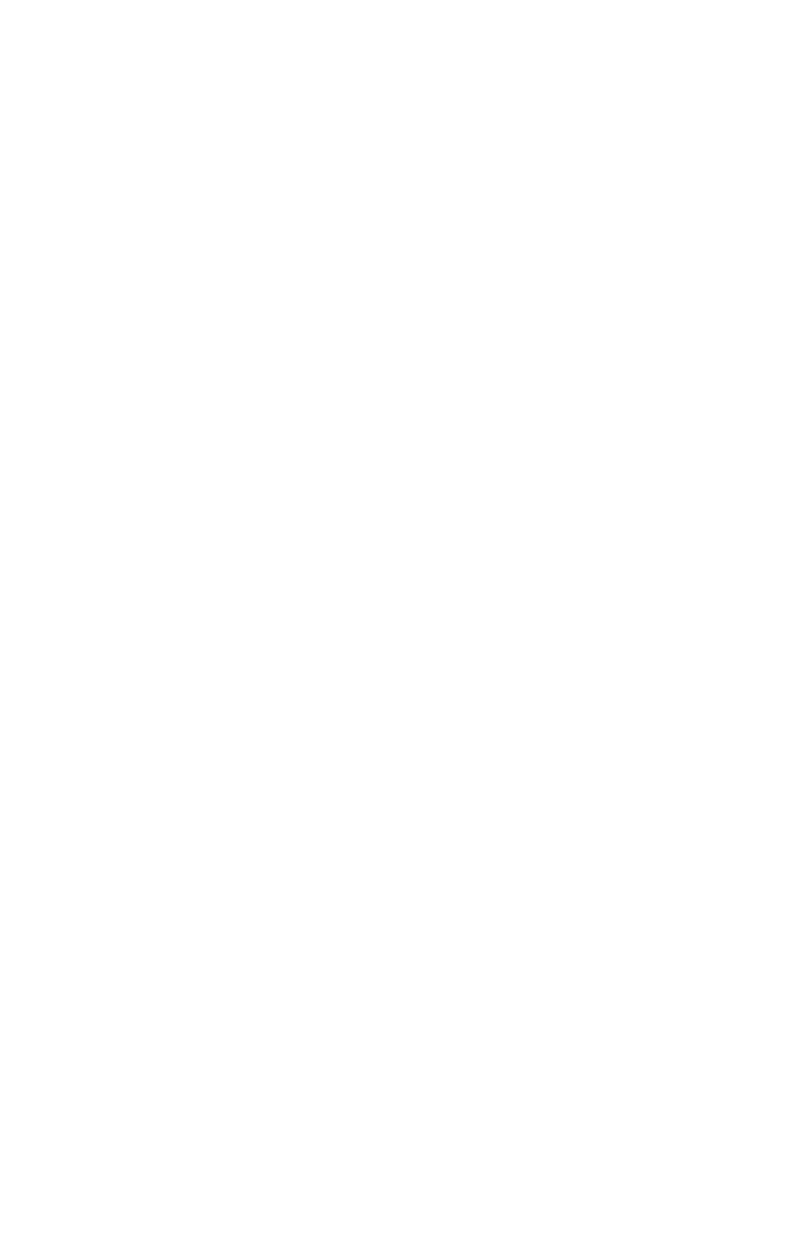 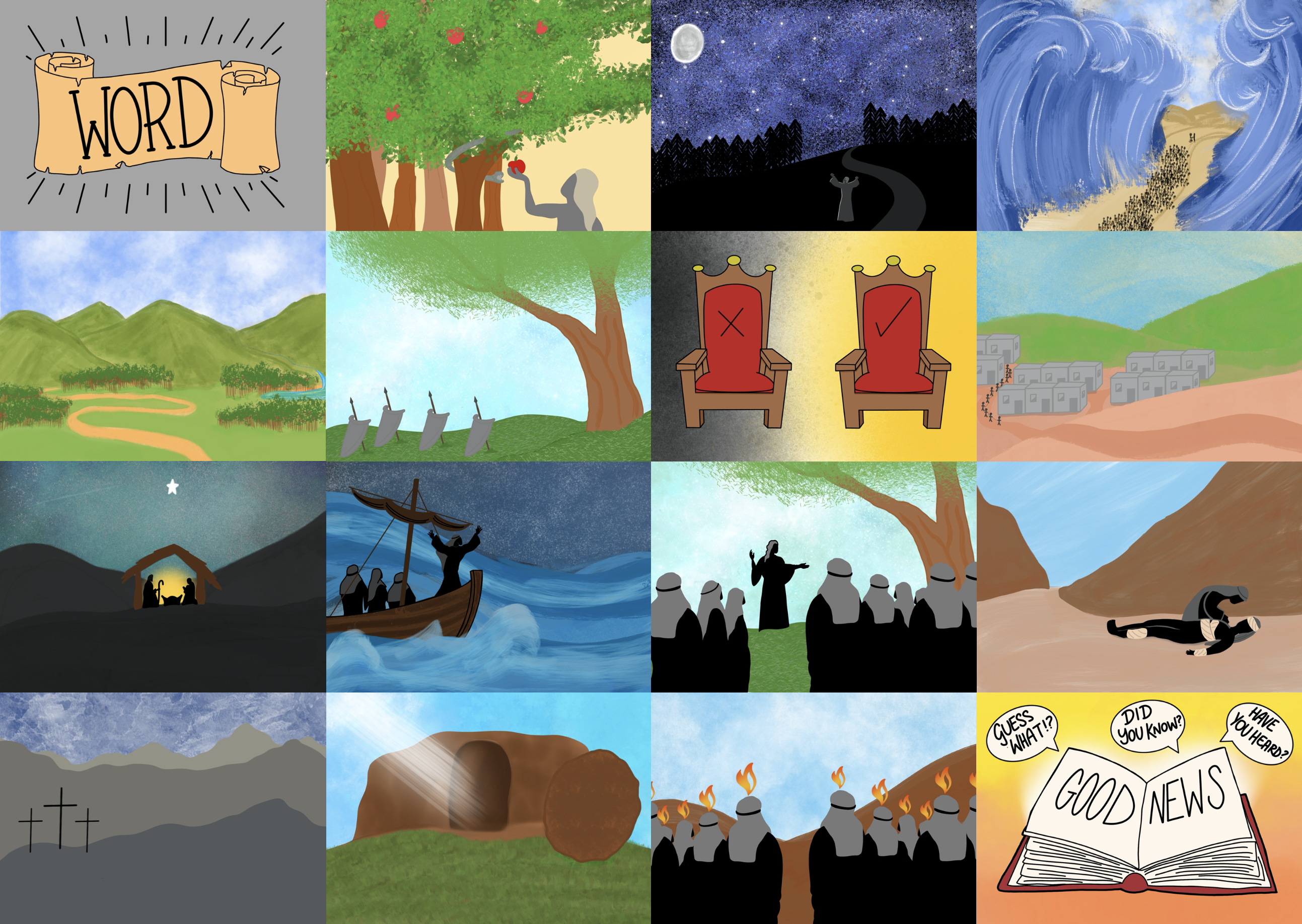 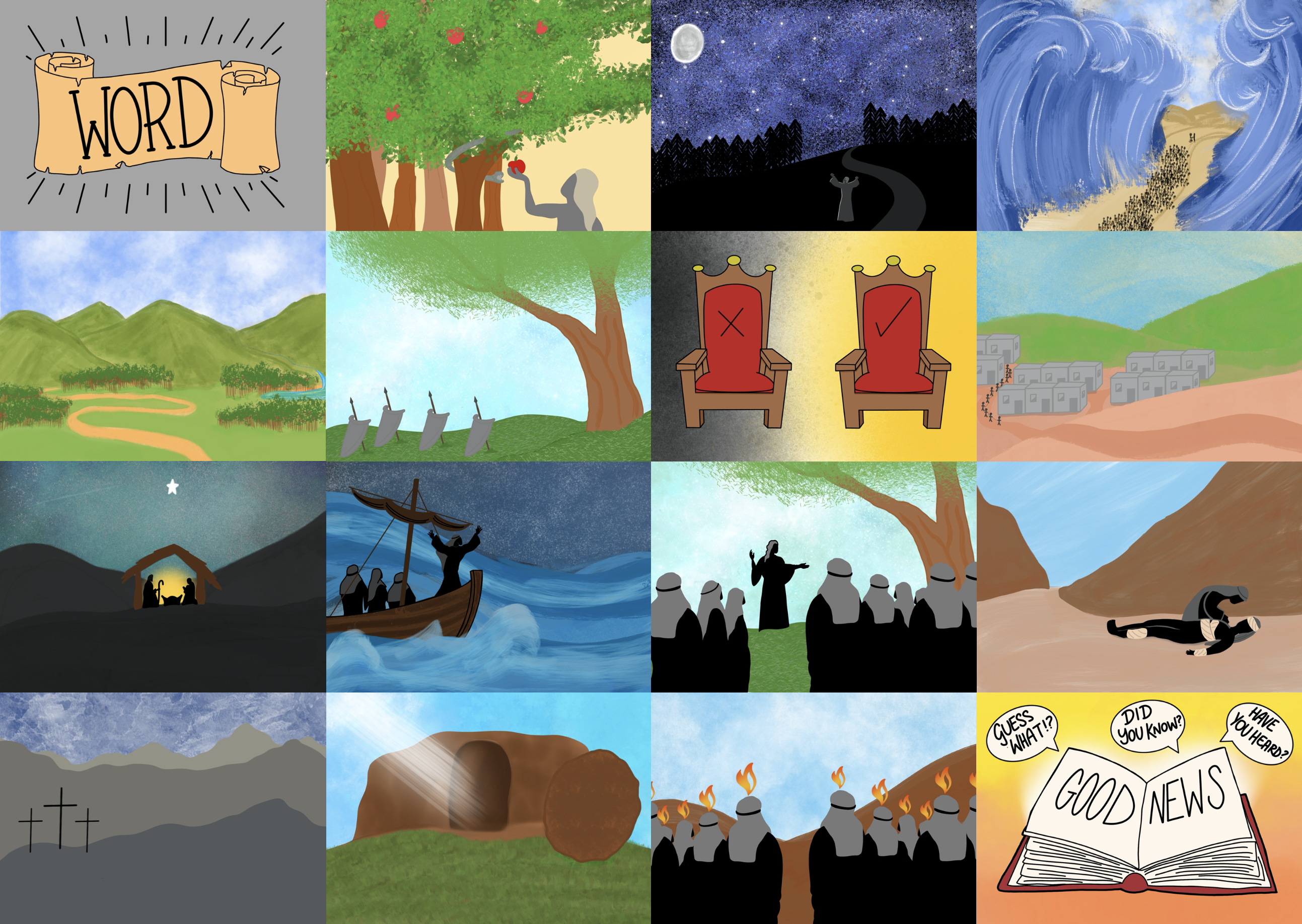 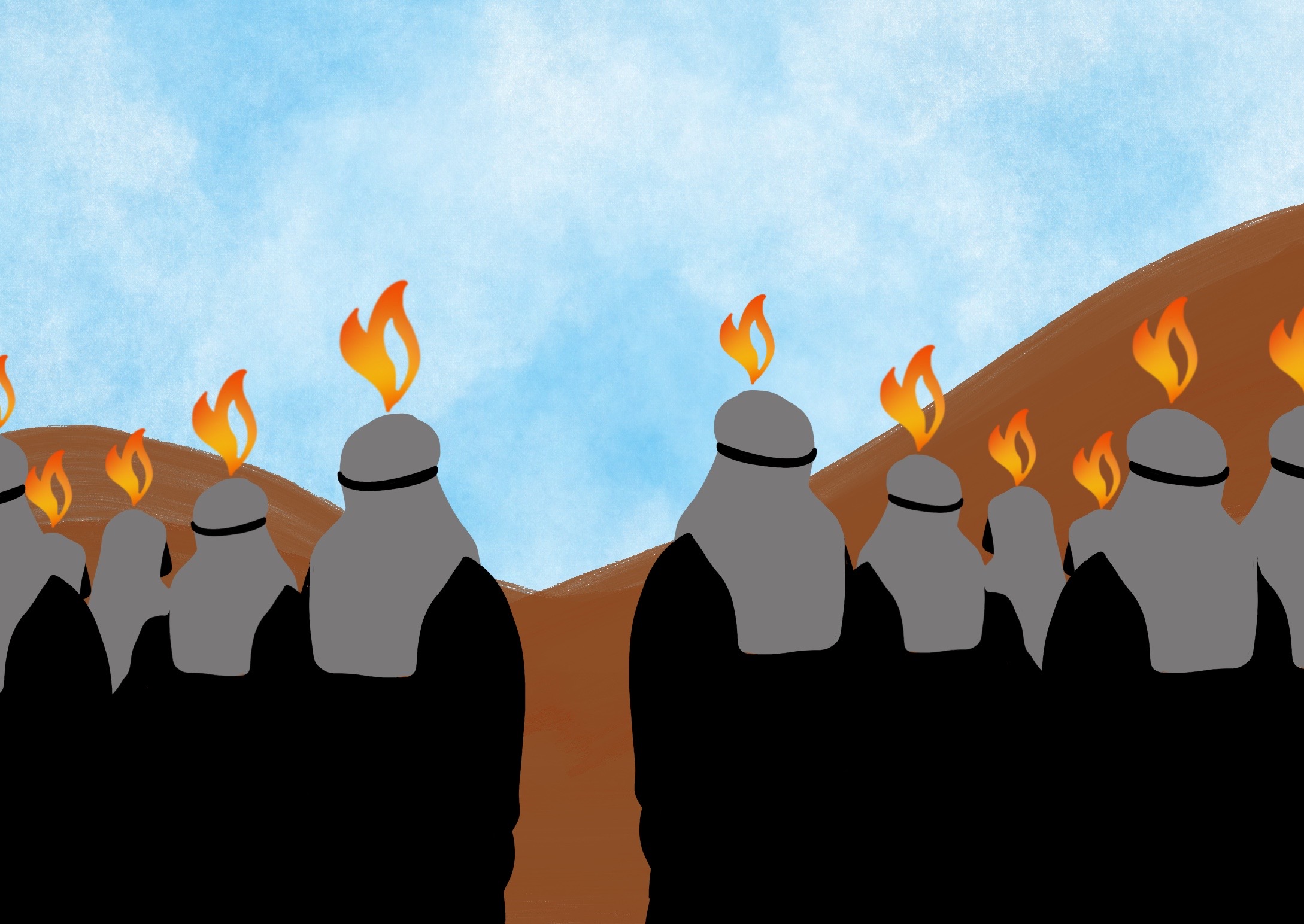 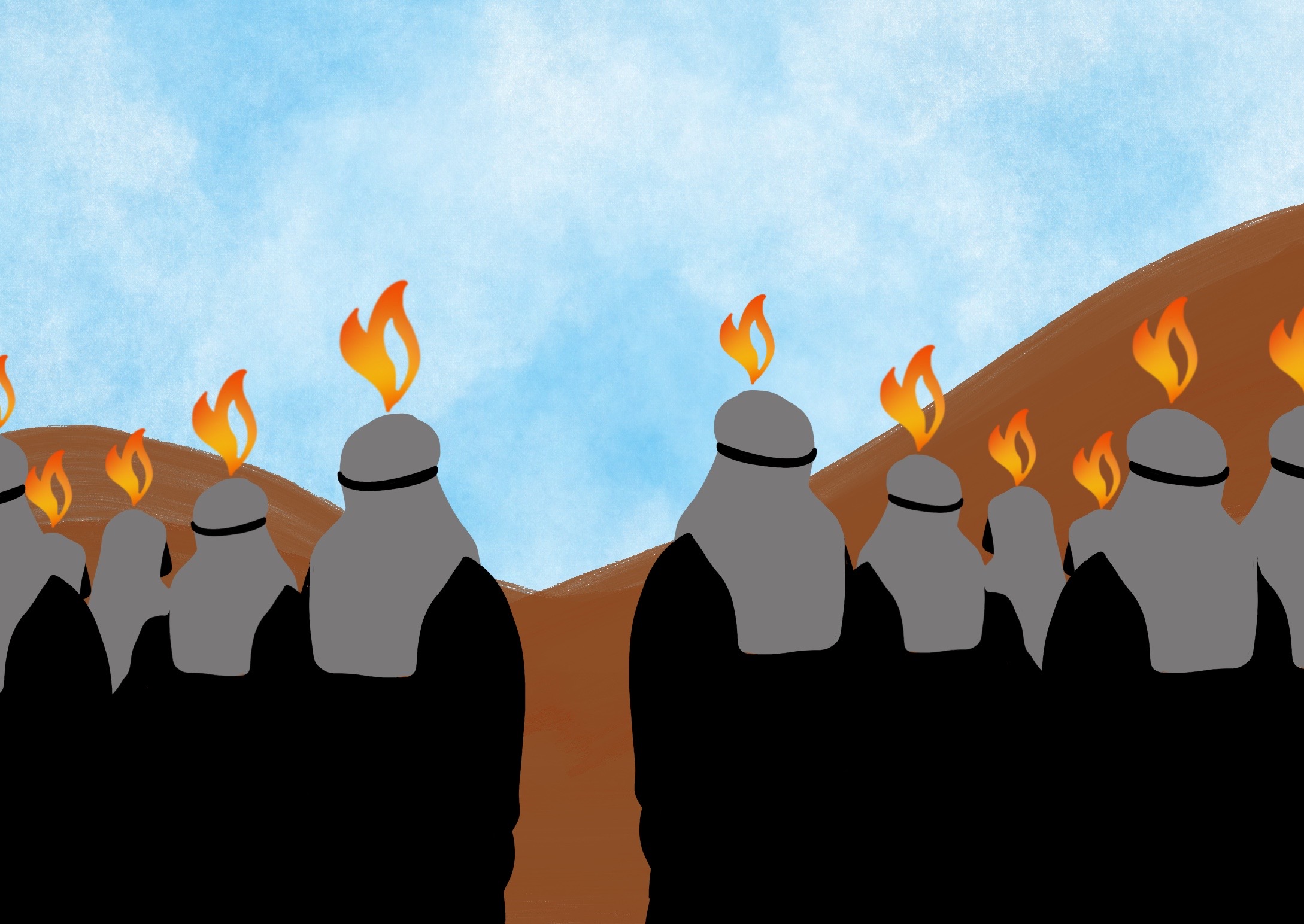 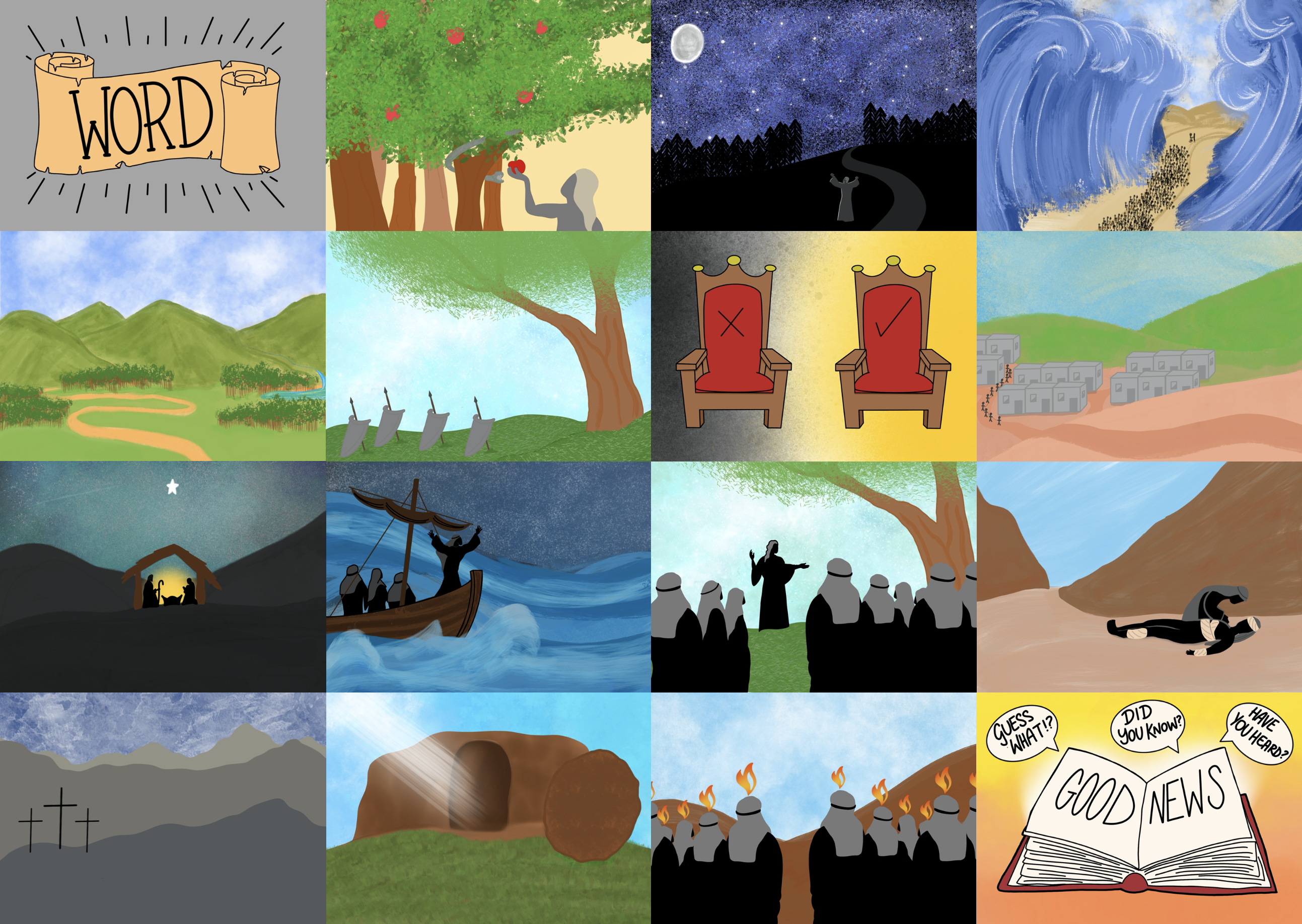 He has given us His Spirit to help us since then,
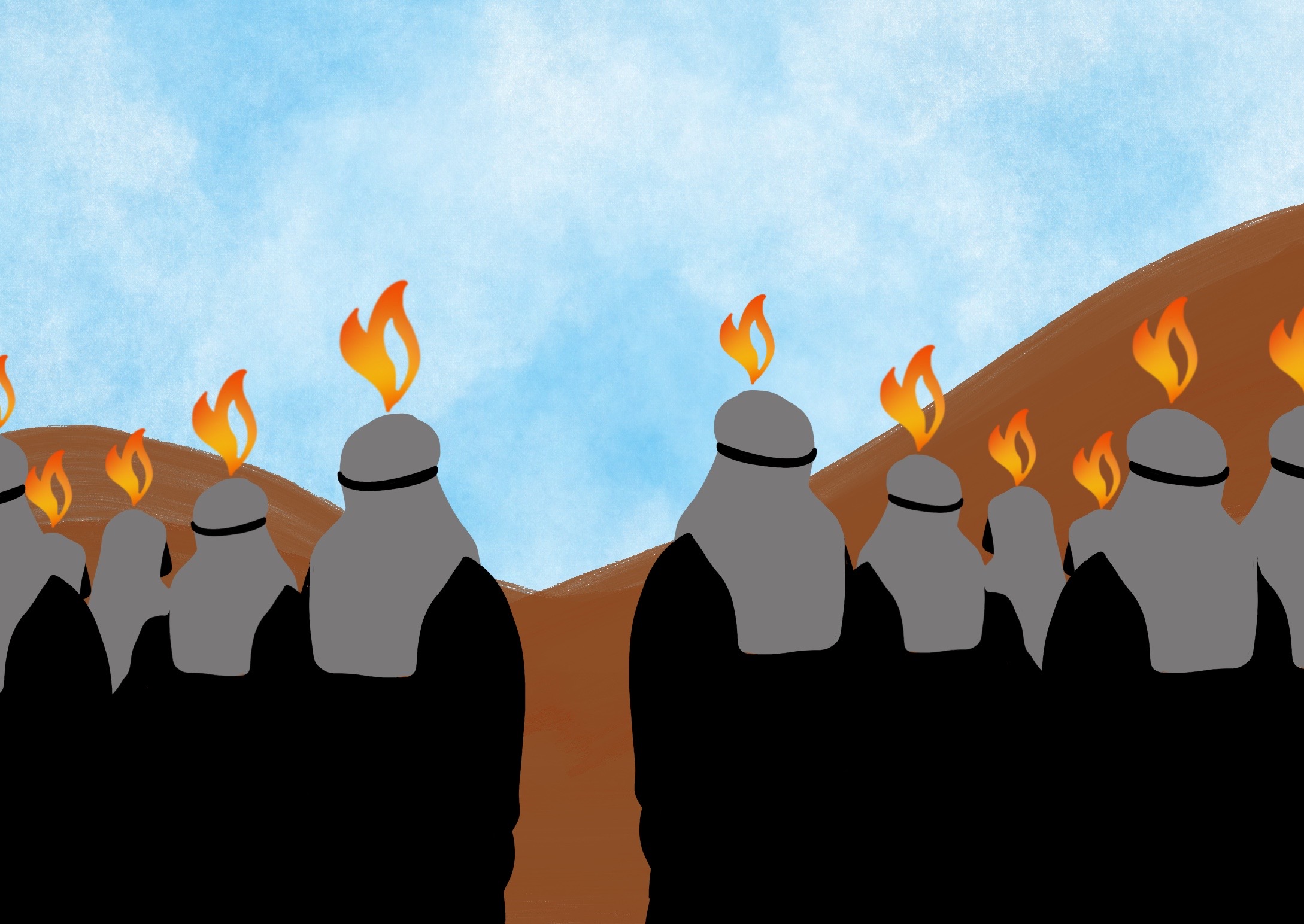 The Holy Spirit helps us to understand God’s word
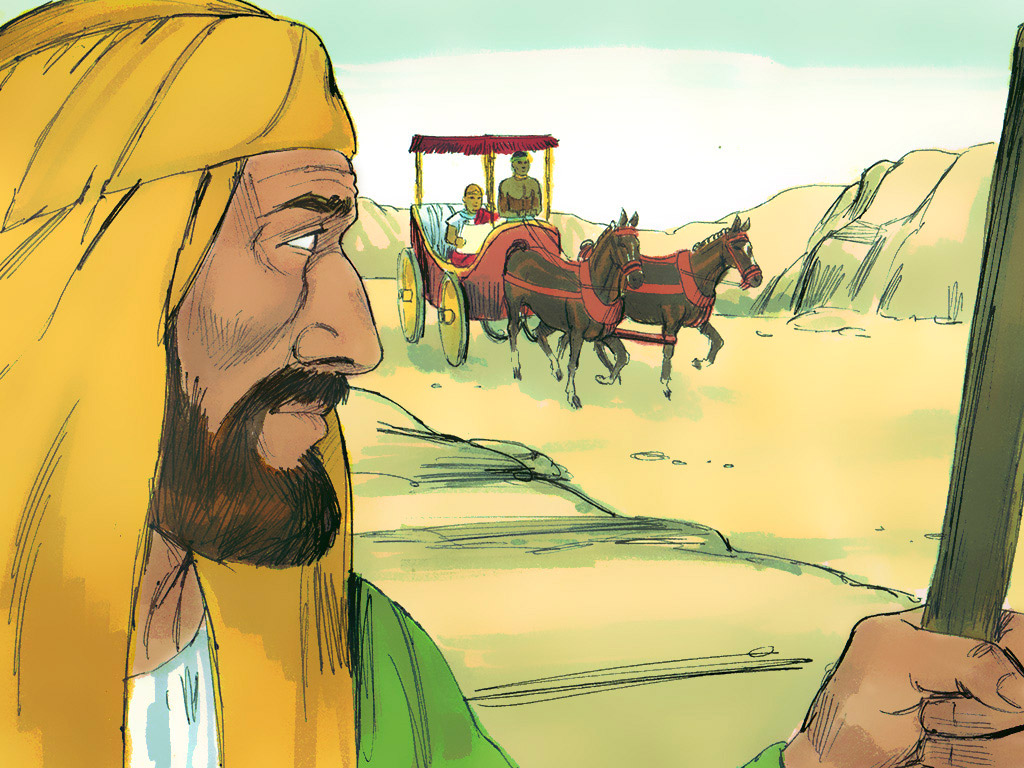 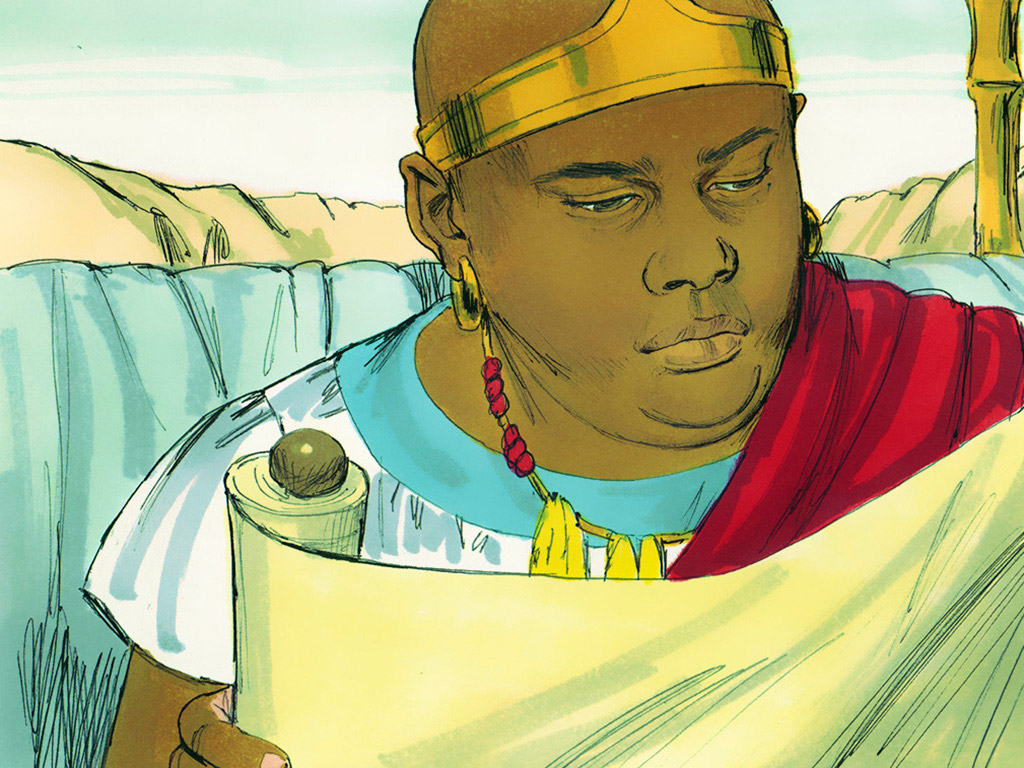 An opportunity to READ it
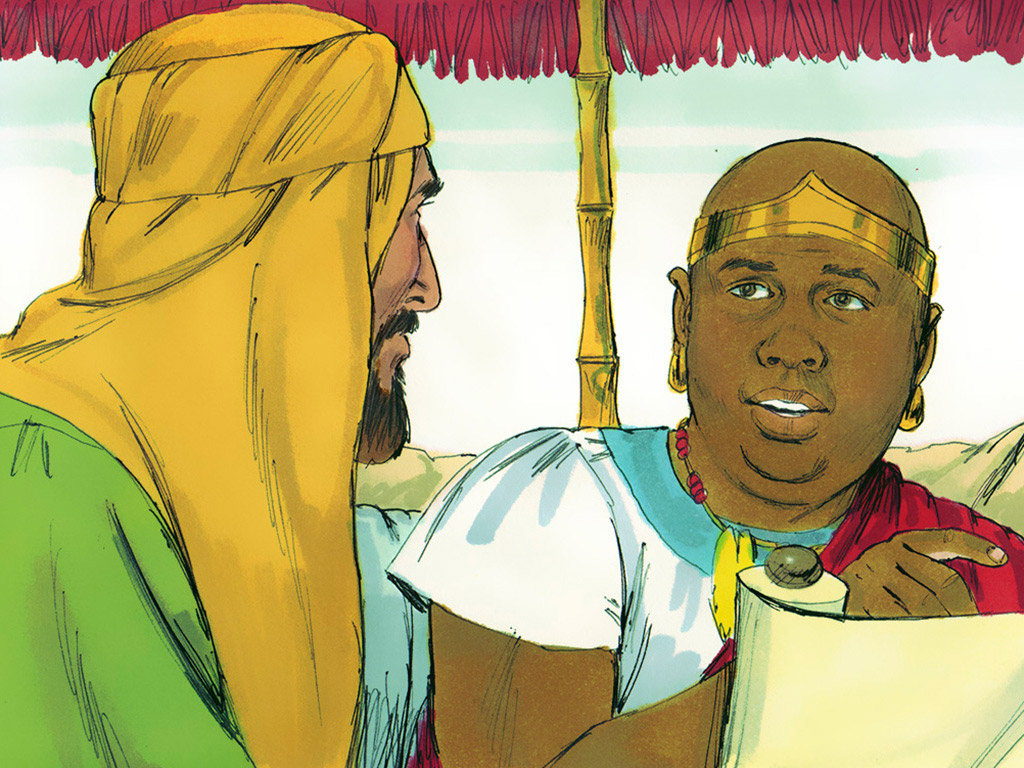 An opportunity to UNDERSTAND it
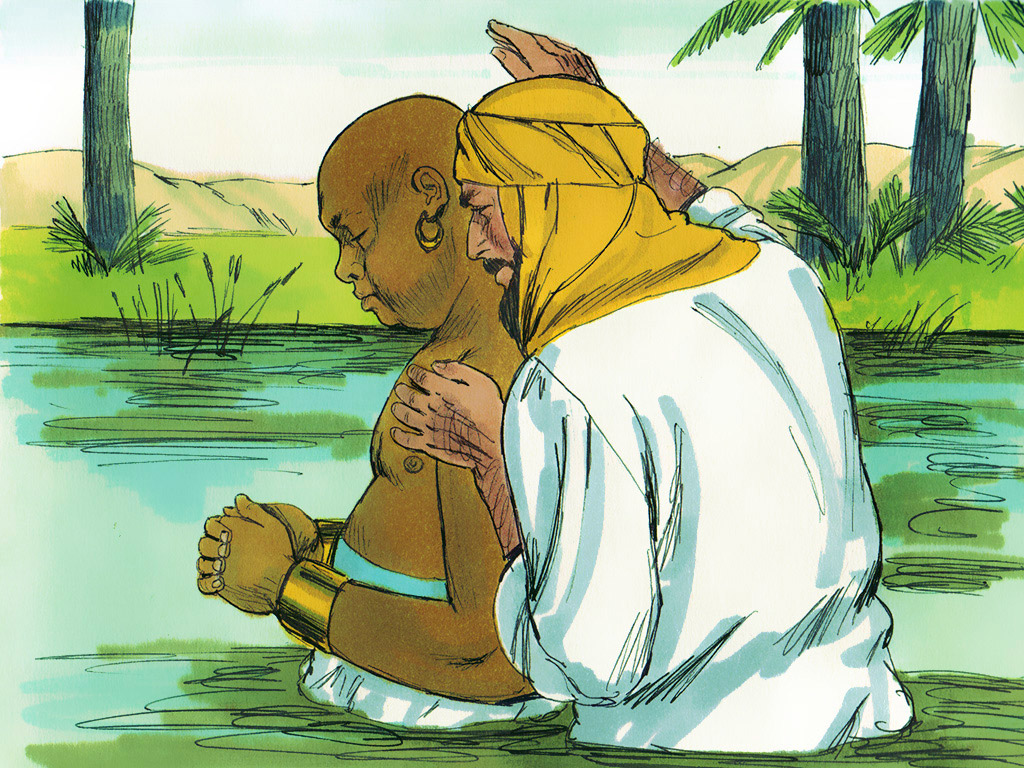 An opportunity to OBEY it
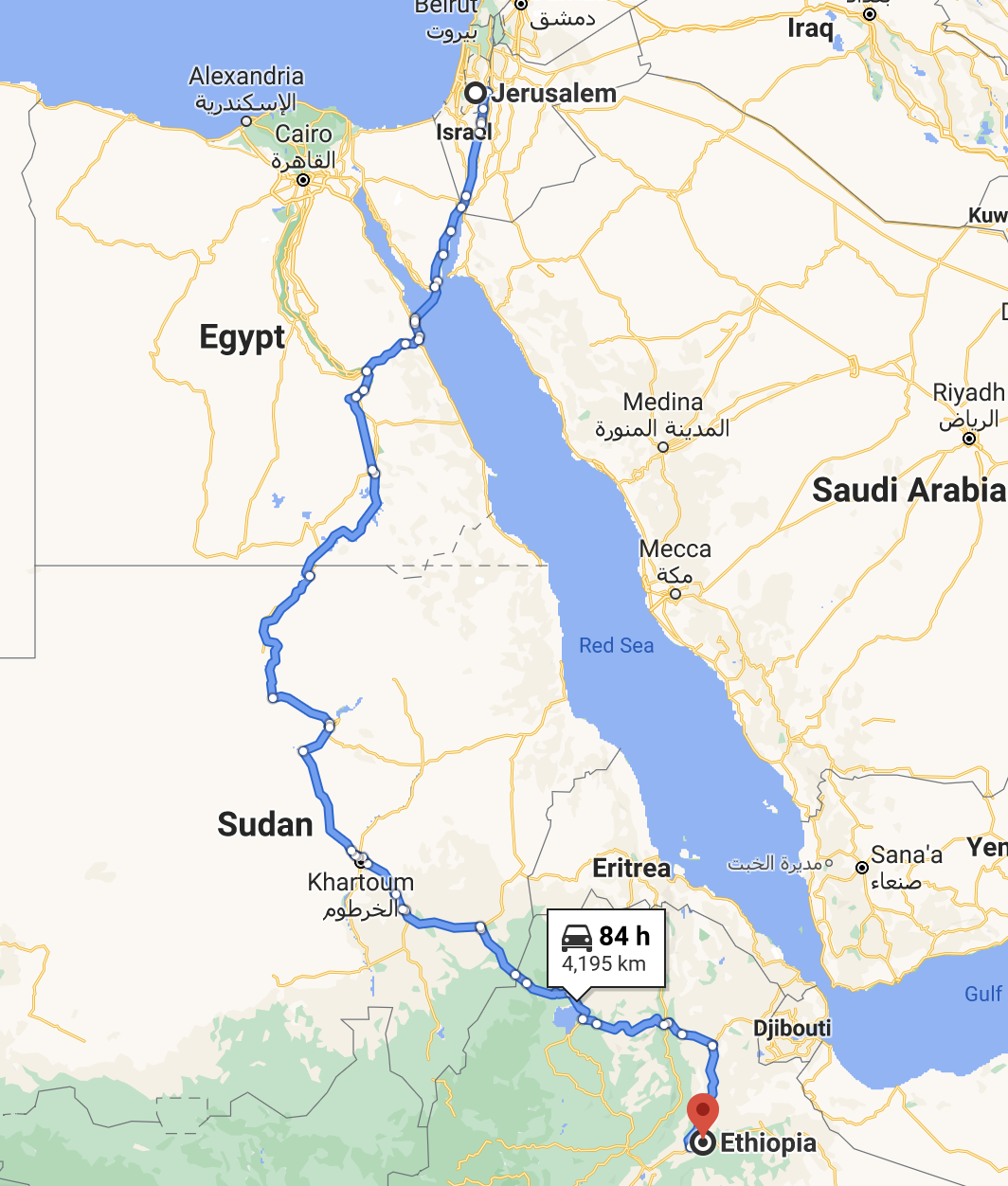 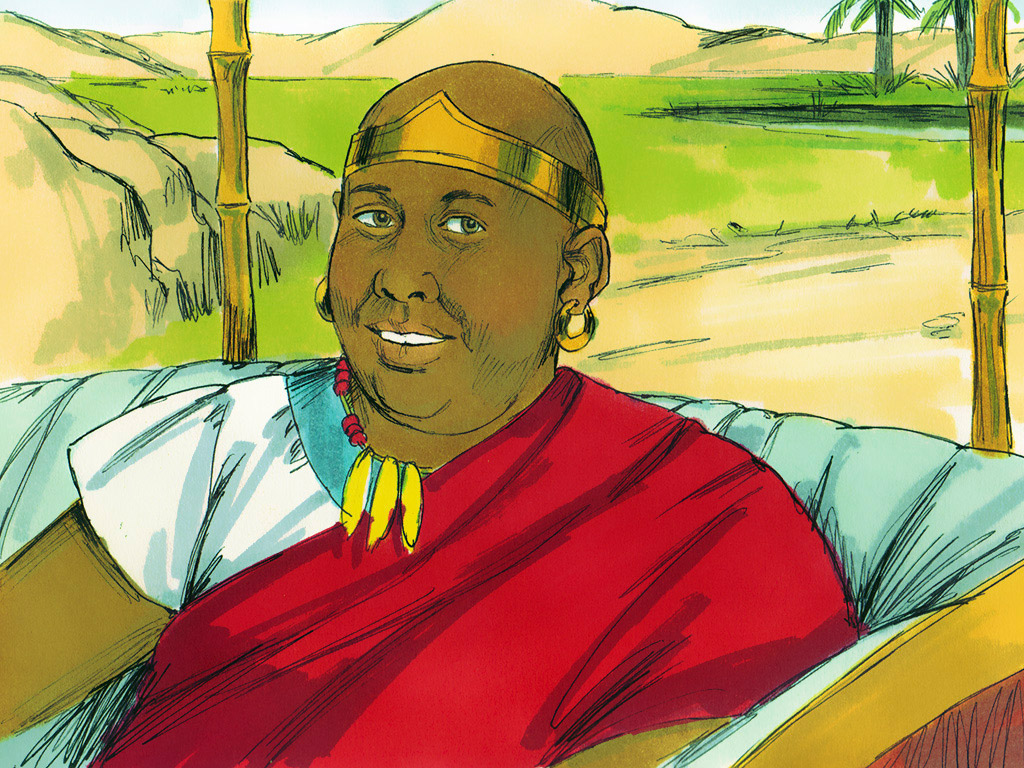 An opportunity to SHARE it
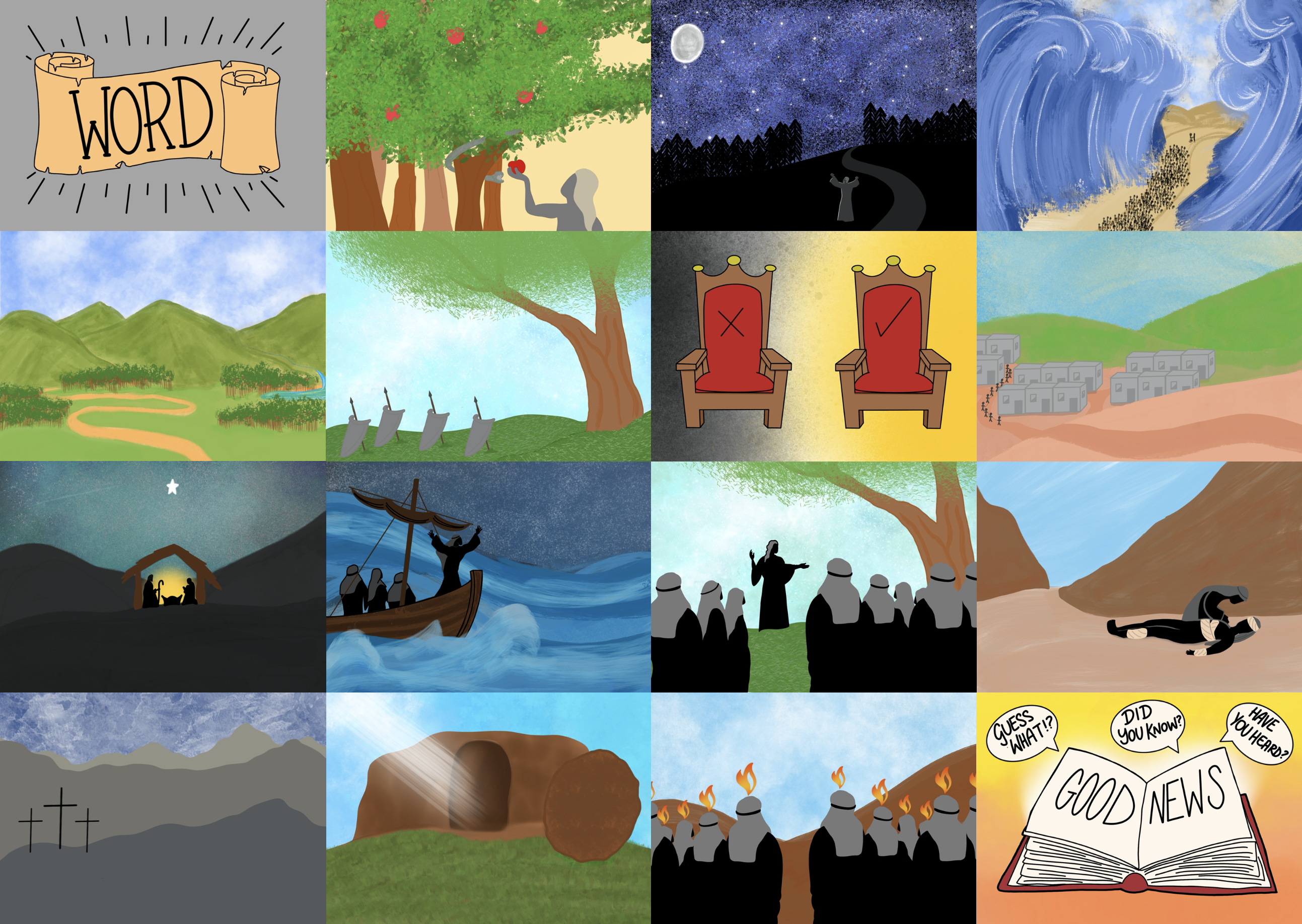 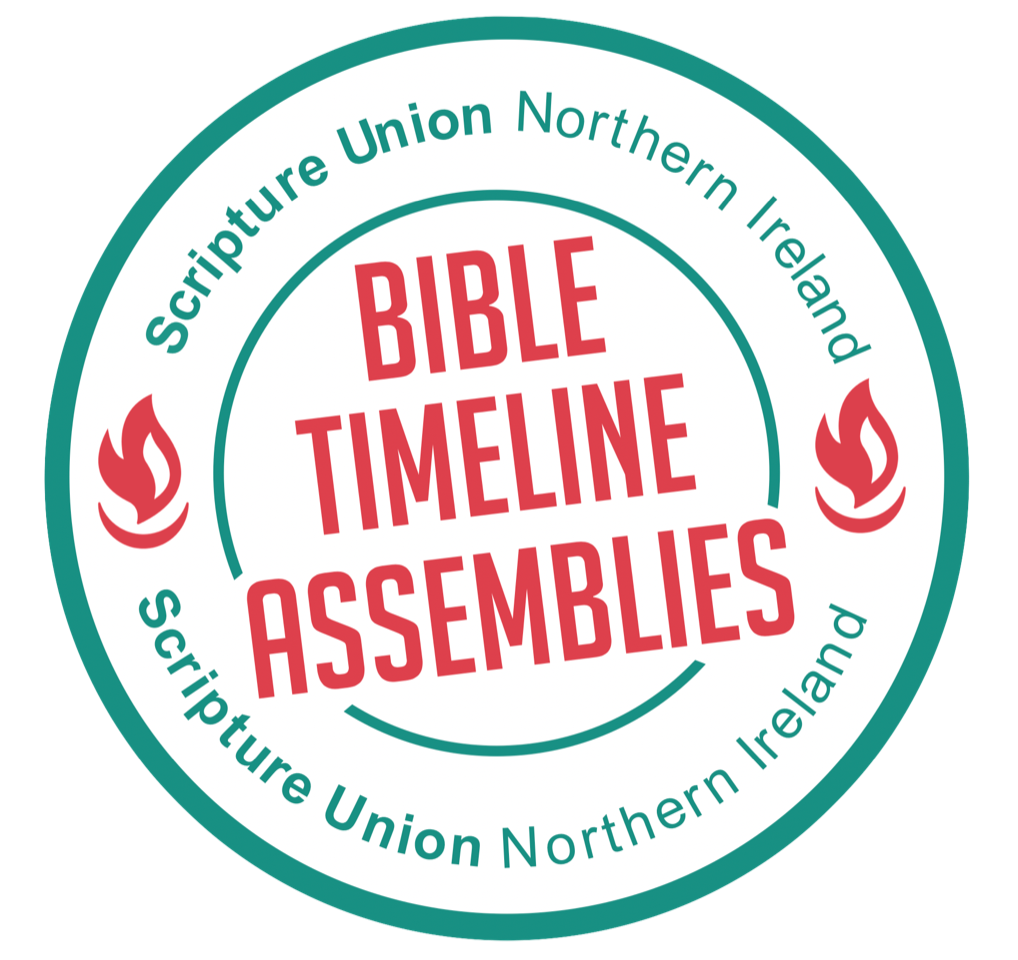 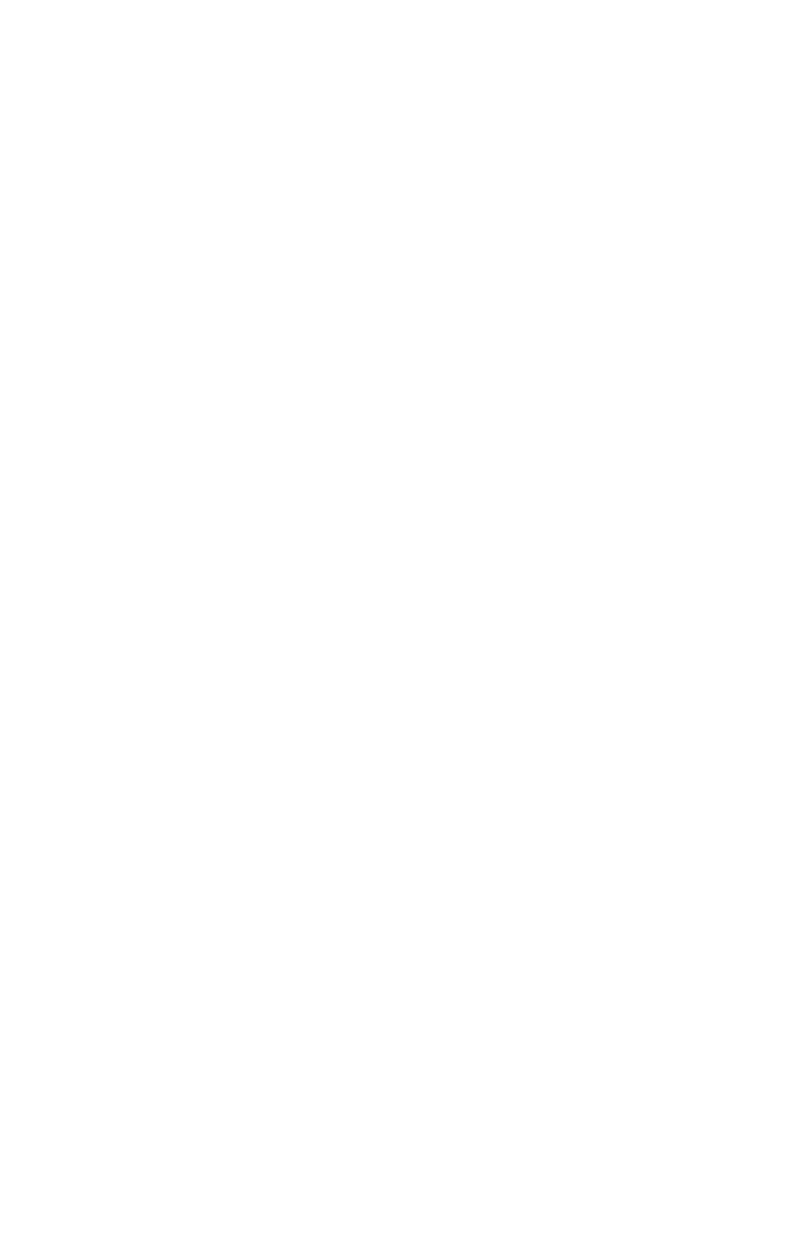